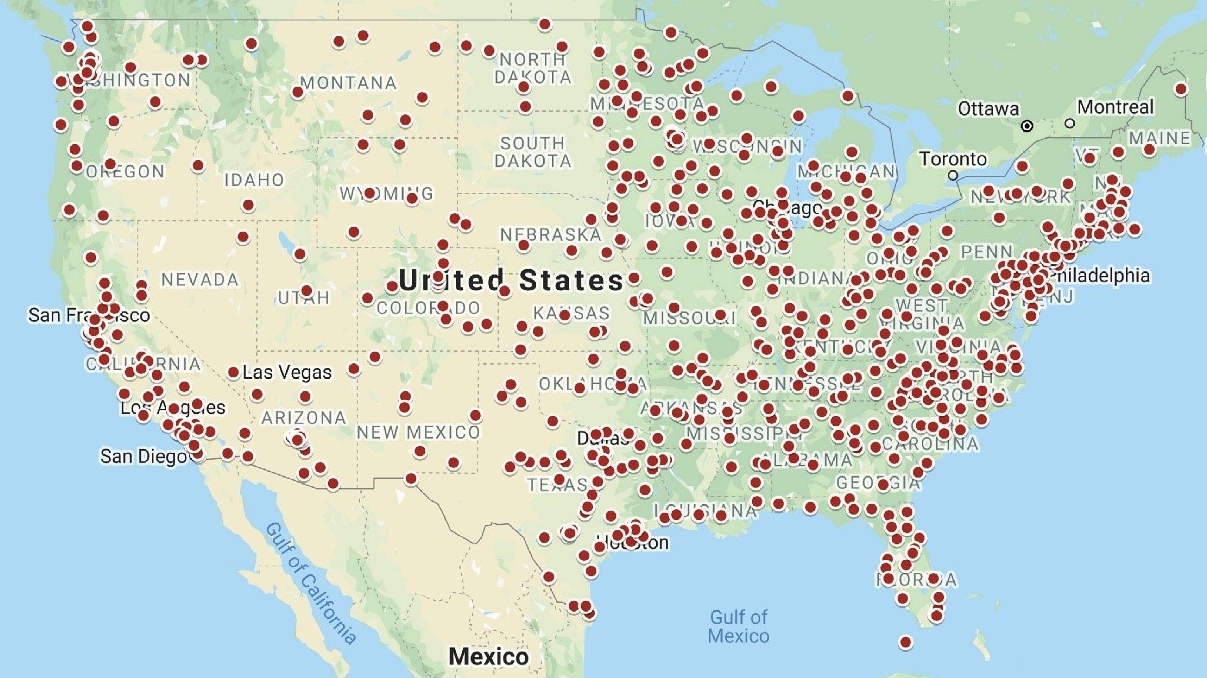 Intro to US Community Colleges
Global Community College Transfers: Leia Yen and Nicholas Shafer
Source: Center for Community College Student Engagement, University of Texas
What are Community Colleges?
A community college (also known as an associate’s college) is a higher education institution that offers two-year programs leading to the Associate of Arts (AA) or Associate of Science (AS) degree. These colleges have technical and vocational programs with close links to secondary/high schools, community groups, and employers in the local community
Source: US Department of State, EducationUSA
Community College Pathways: 2+2 Model
Source: US Department of State, EducationUSA
Why Community College?
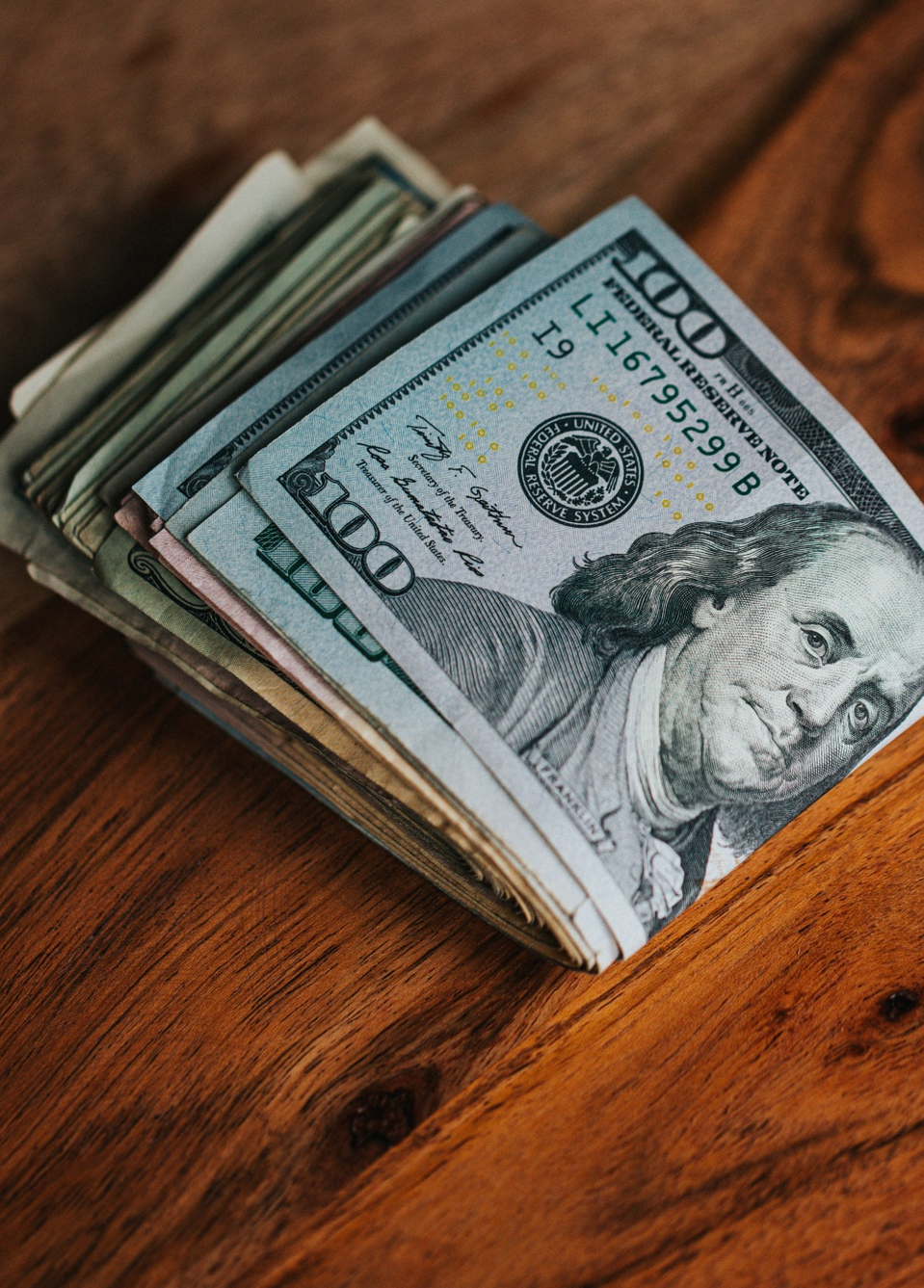 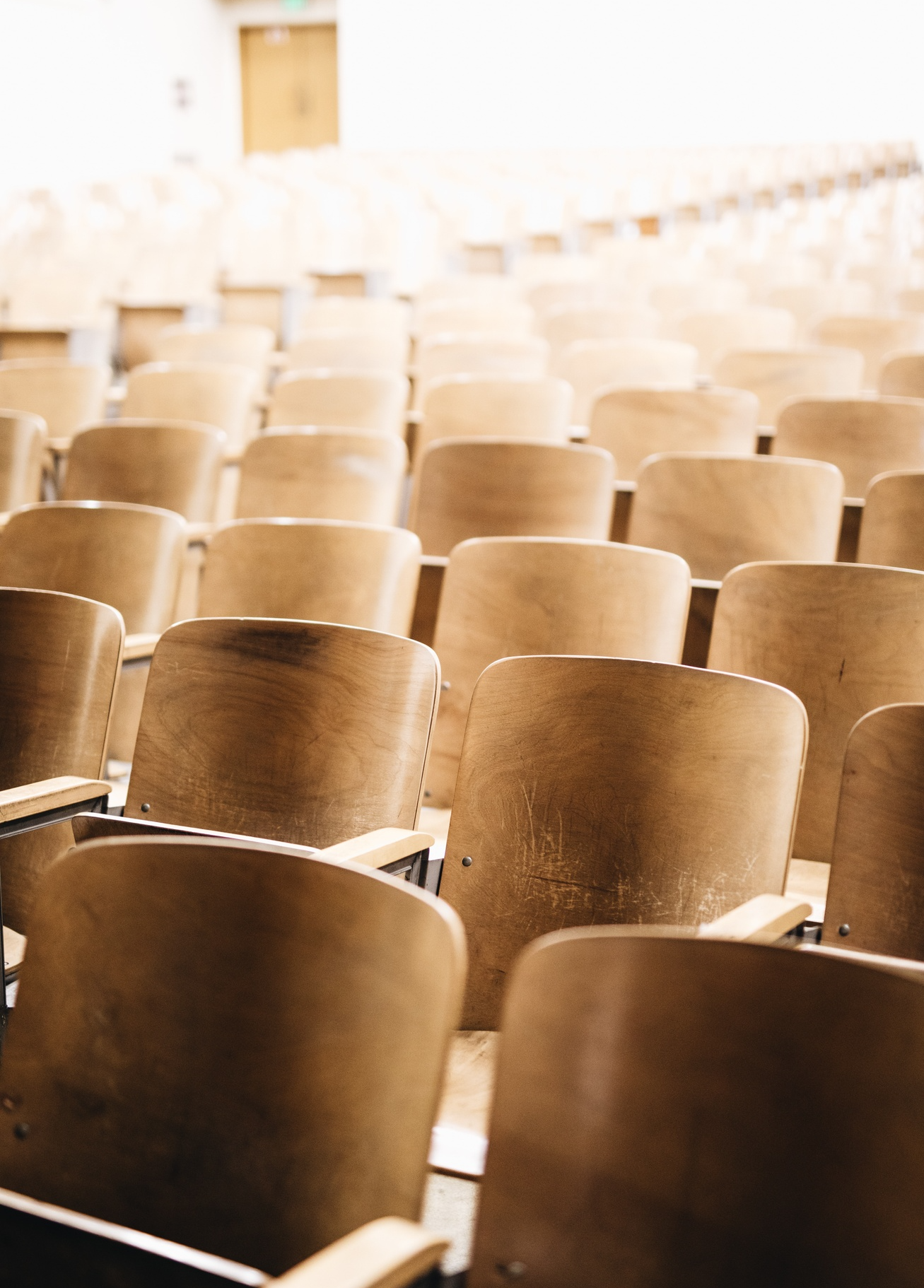 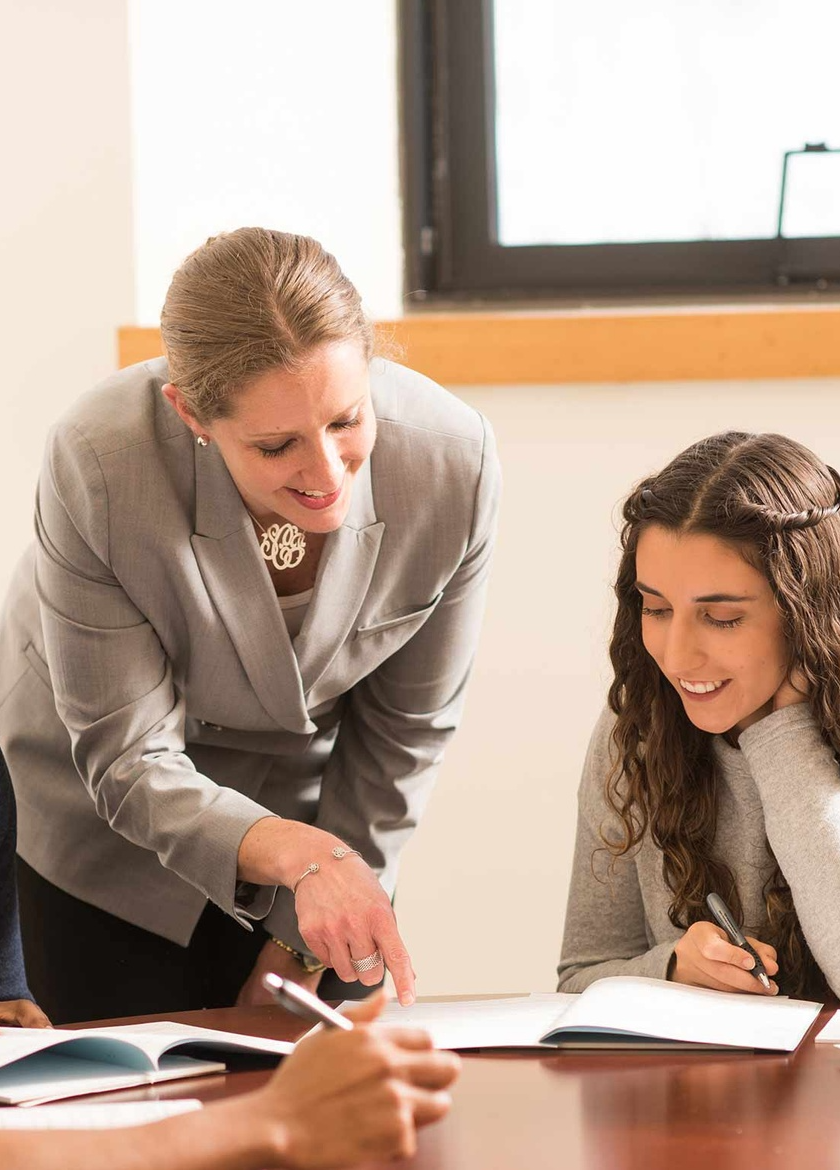 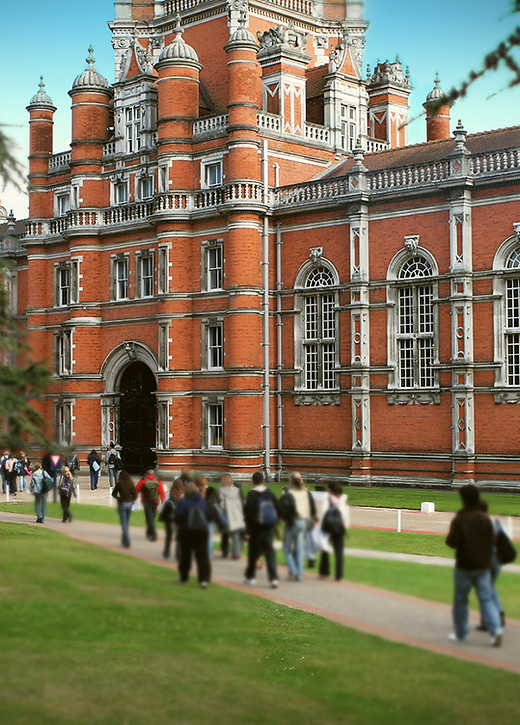 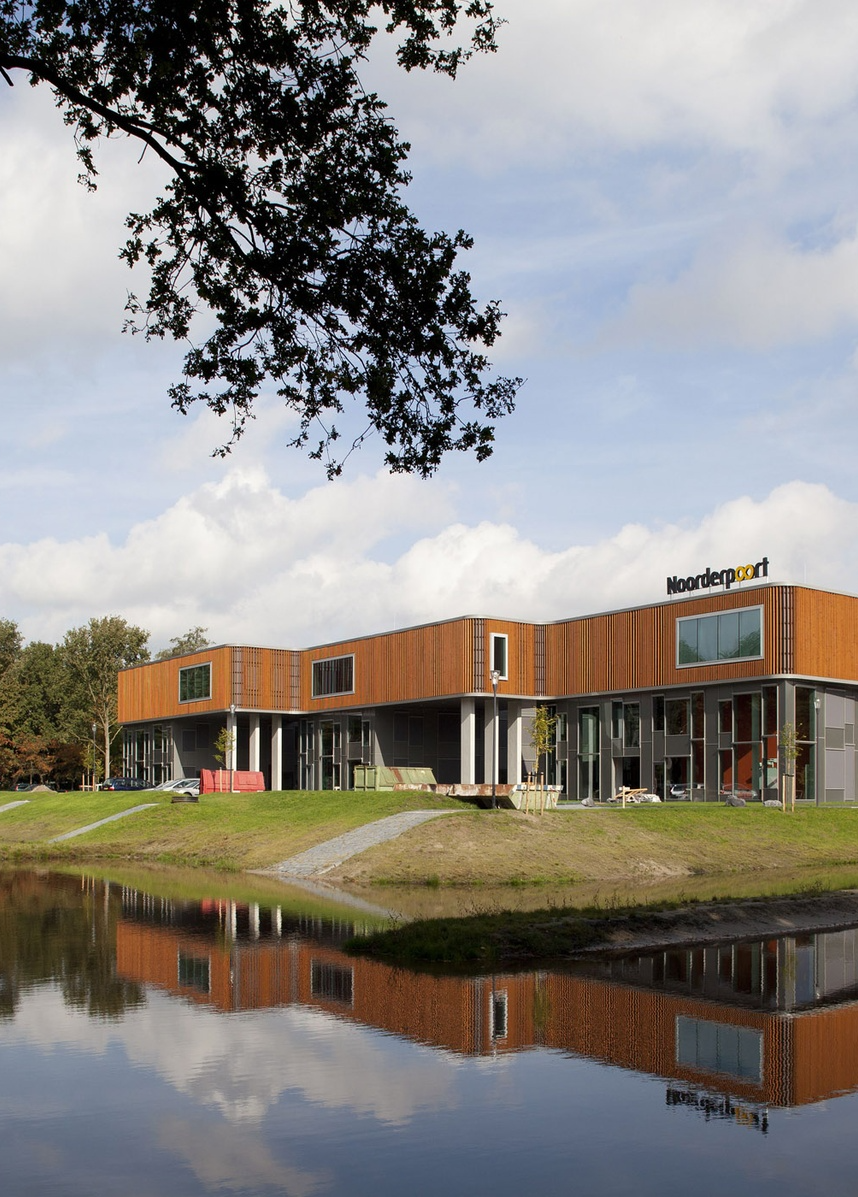 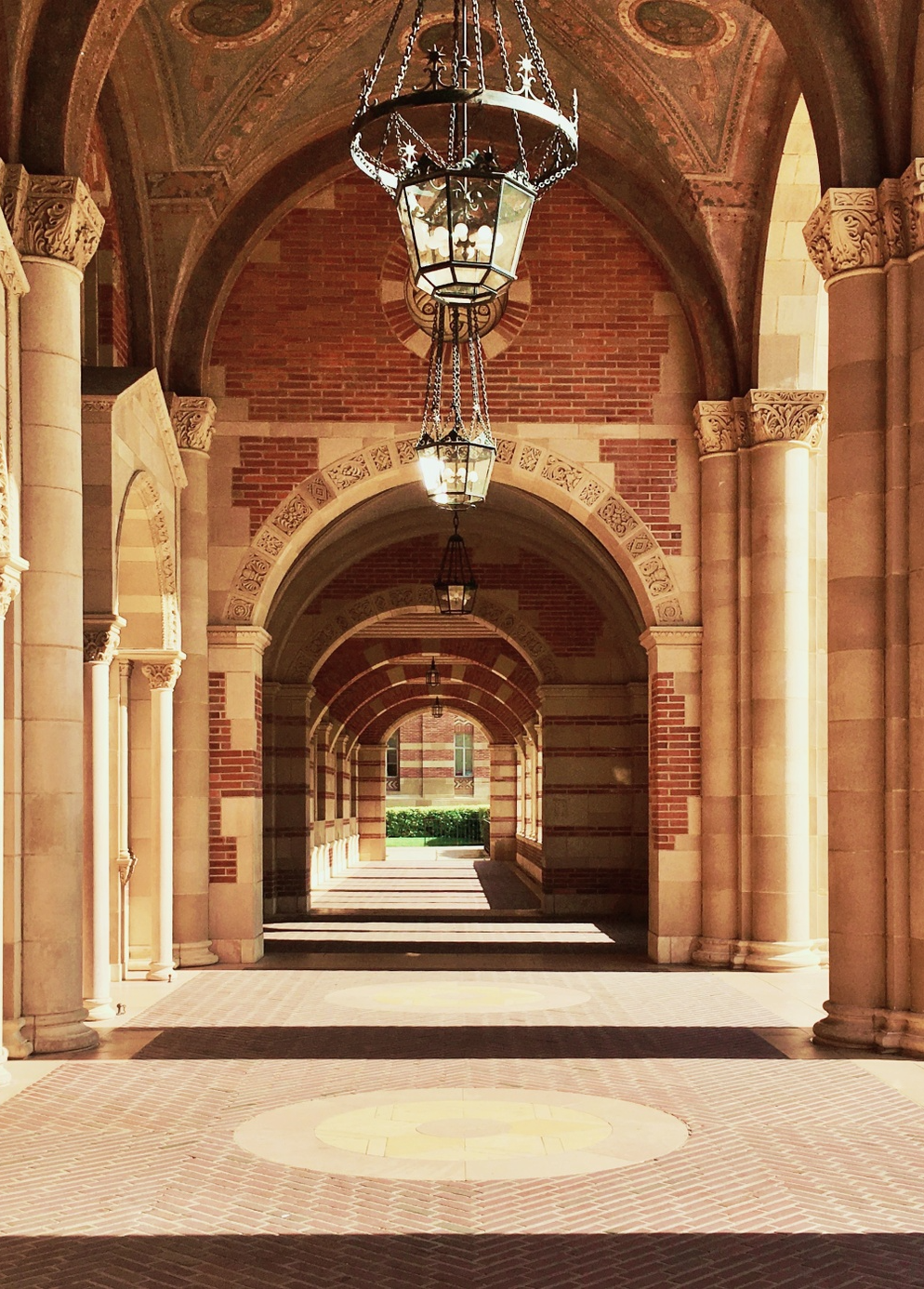 Cost
Open Admission
Academic and English language assistance
Connection to local communities
Professional certification and vocational training
Established pathways to 4-year universities
Source: US Department of State, EducationUSA
[Speaker Notes: 2022-2023 average cost: $3860 vs 10,940]
Our Community College Journeys
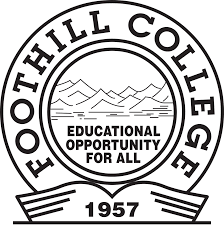 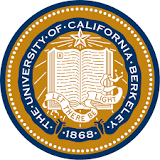 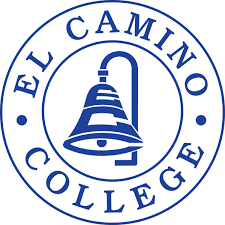 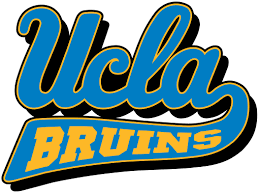 Diversity of CC Students
Source: American Association for Community Colleges 2023
[Speaker Notes: 38% of all US undergraduates]
Ethnic Diversity at Community Colleges
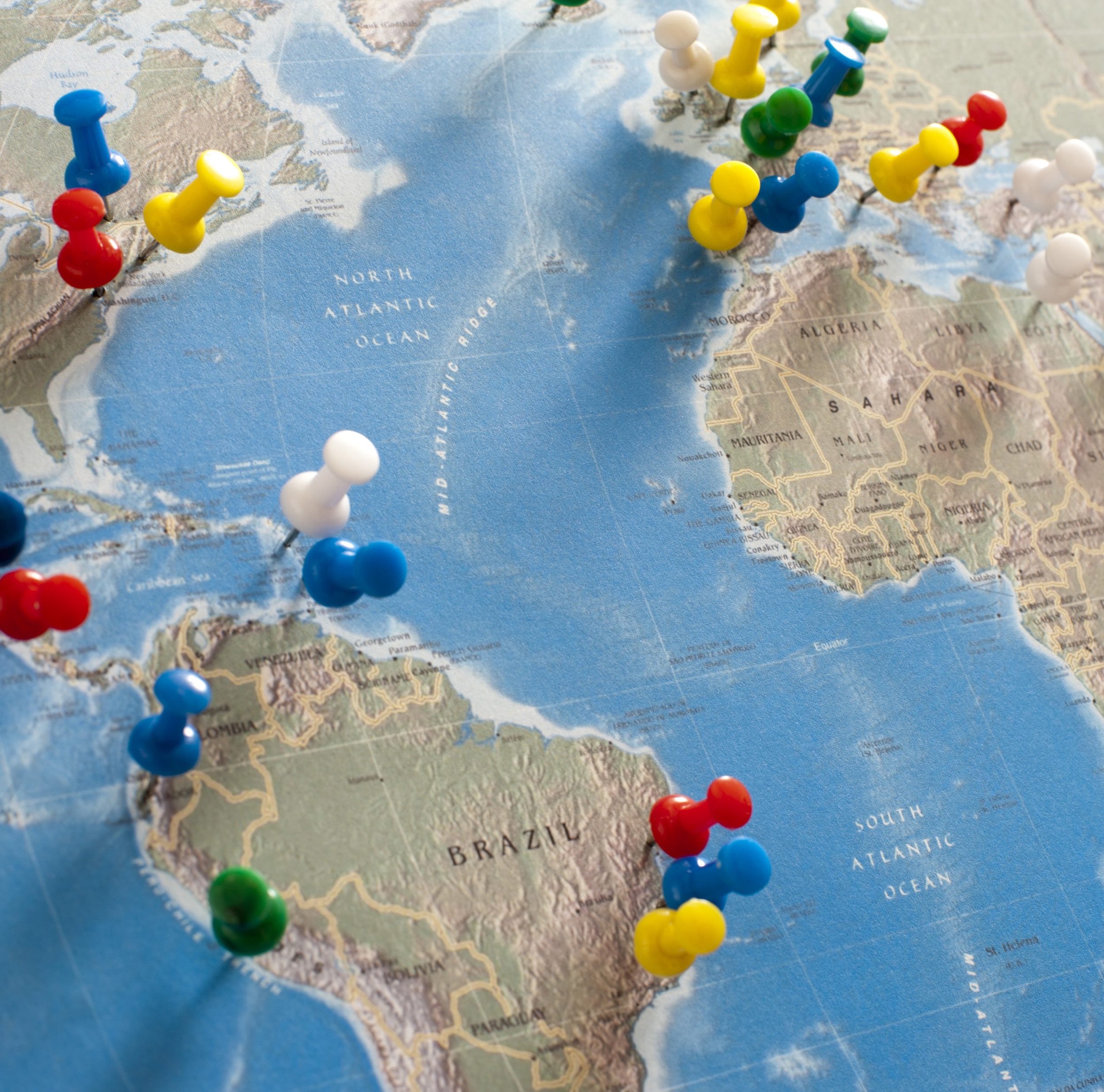 GCCT: Our Vision
To close the knowledge barrier to access global education opportunities for community college students and transfer students, especially from underrepresented backgrounds, while building a platform to connect current community college and transfer students with recruiters, stakeholders, and participants within the foreign affairs, public service, and scholarship landscape.
This Photo by Unknown Author is licensed under CC BY
International Students at Community College
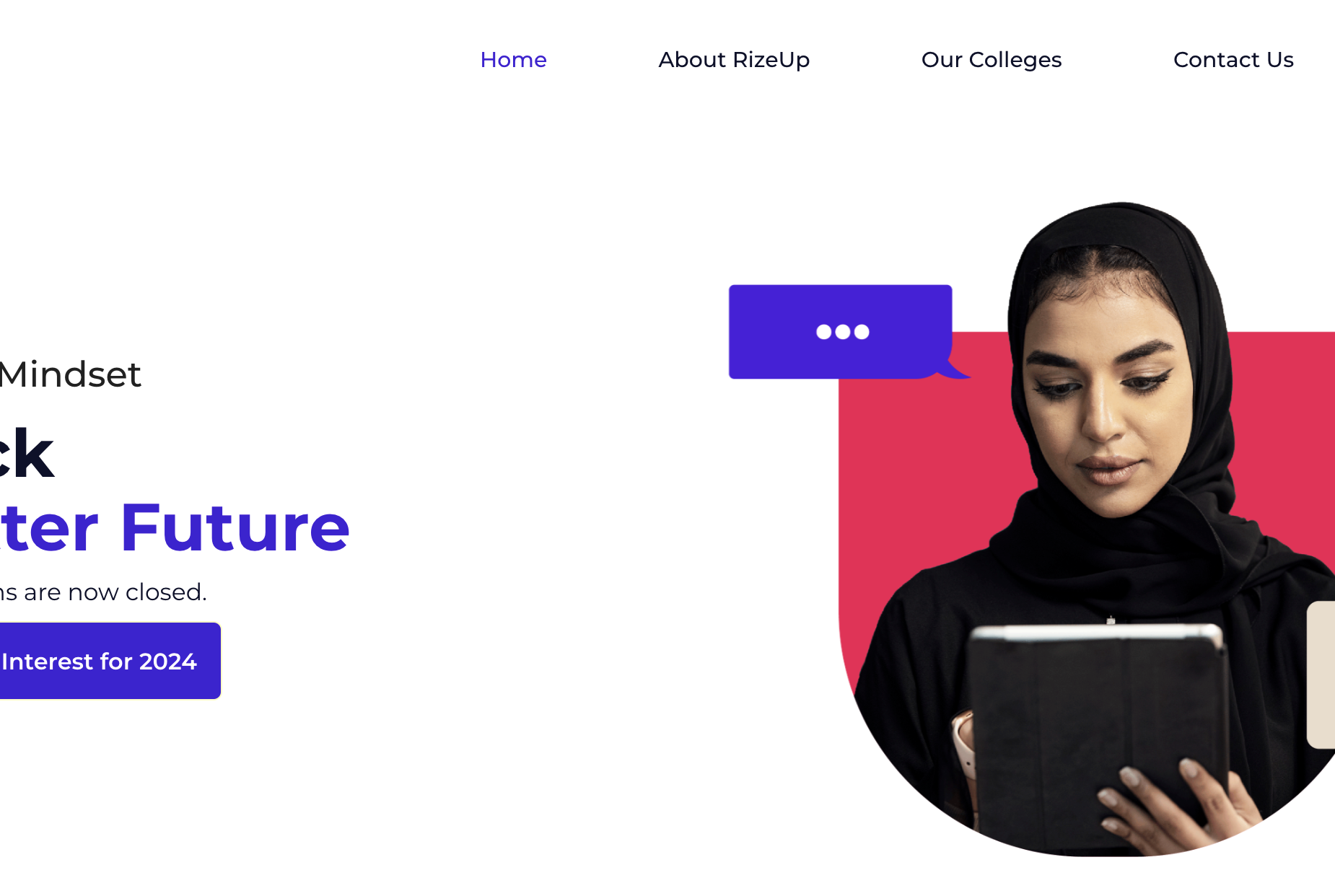 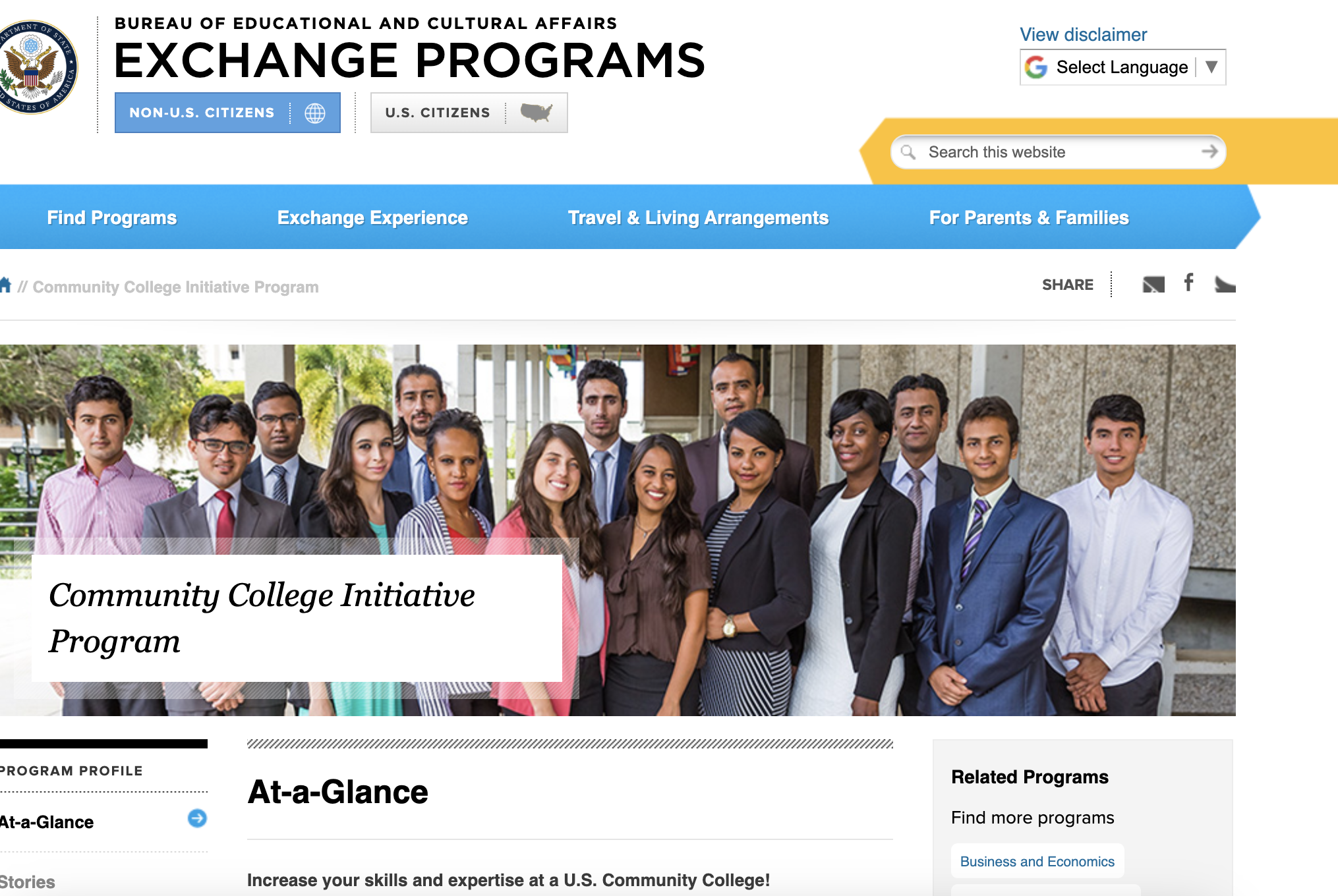